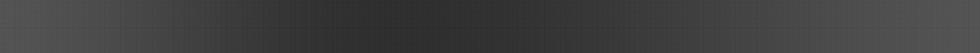 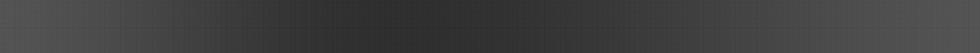 Infrastructure
for 
Stateful Applications
Joydeep Sen Sarma

Qubole
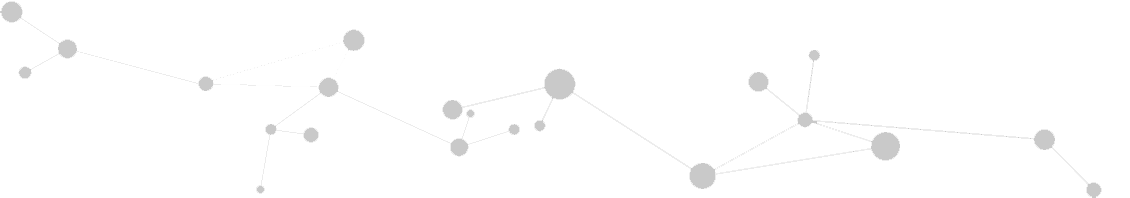 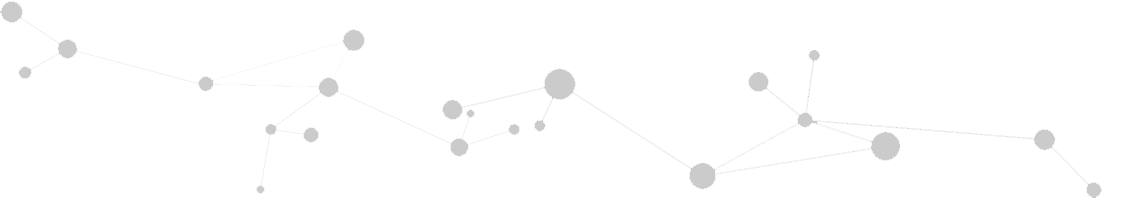 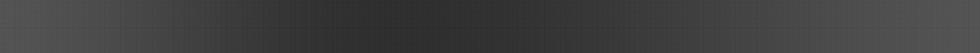 Agenda
Infrastructure and Apps
Failure Domains
CAP
Example Applications
Patterns
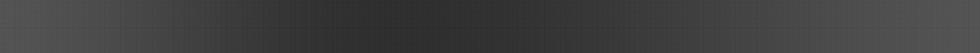 Applications vs. Infrastructure
Application
Facebook Photos
Gmail
Payment Systems (Paypal)

Infrastructure
File System
Key-Value Store
Transaction Processing System
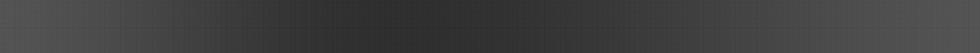 Application Designer Challenge
Should be able to Read/Write all the time
Highly Available
Partition Tolerant (?)

Should be always high throughput
Degraded Tolerant ?

Provide appropriate level of Consistency
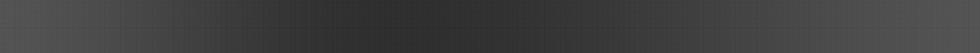 Infrastructure Challenge
Common Core Primitives

to

Build applications with different
CAP
Throughput/Latency

that are

Efficient
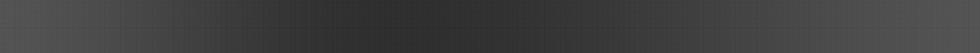 Things that Fail
Disks
Spinning media fails most commonly

Machines

Network Switches
Uncommon, 
+ Dual-pathed and with over-capacity

WAN Link
Basis for Partitions
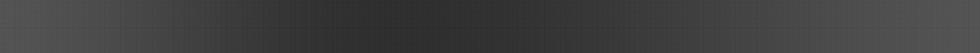 Failure Types
Hard Stop
Disk stops spinning, accepting requests
Machine burns out

Degraded
Disk has bad block, all other I/O slows down
Machine has runaway background process
One of two WAN links lost

Correlated
All disks/machines of particular batch/firmware fail
All machines in rack lose power
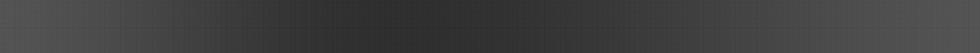 Consistency
Eventual Consistency
The hot girlfriend – can only go publicly to some places 

Read-what-you-write Consistency
Makes developers mad if absent

Snapshot and Causal Consistency (on Replica)
Great for analytics and disaster recovery 

Strong Consistency
The boring wife – can always go back to
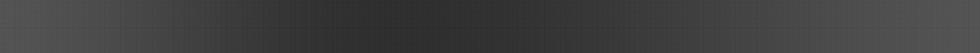 Availability
Fault containment
5 minute FB downtime for all users  Reuters
1 hour FB downtime for 1% of users  Invisible

A few 100ms downtime for some requests is OK
Applications need to be resistant to Jitter
Jitters masked by buffers
Think Non Blocking I/O

In practice: Availability is a continuum
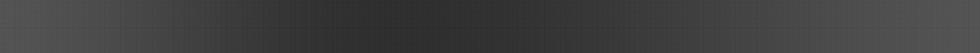 Partitions
2+ Data Centers
Sshhh: this invites flame wars

Traditionally - High Latency
But not if 2 availability zones close by

Large/Equal number of nodes on either side
Different from a few nodes failing in either side

Maybe Customers also partitioned
Then Maybe both sides must win!
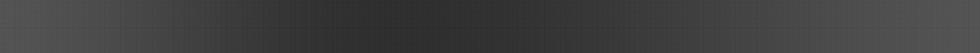 Photos App
Photos are Immutable
Read any working copy!
Write to any available DC (replication can be queued up)
1.x copy per data center only  Low Cost!

Consistency
Most likely browser cached anyway (Read-what-you-write ..)
Ok to not retrieve photo – big deal!

What happens when disk fails?
Better to restore locally than go cross-DC (too much bursty traffic)
Classic RAID slow to restore  use Distributed RAID/File-System
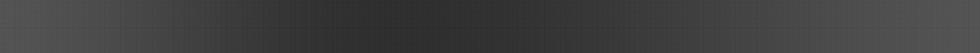 Mailbox App
Mails are immutable – but metadata is not (Ugh)

Need Atomicity
Add incoming email to thread index, user index, increment counters
Move message from one label to another
Queues conveying atomic units of work are fundamental.
Transaction Monitor to accomplish bunch of actions atomically

No transactions across users!
Map User to DC (PNUTS/FB Messages)
Sacrifice Availability for Consistency
Fault Containment – only some users  affected by DC outage
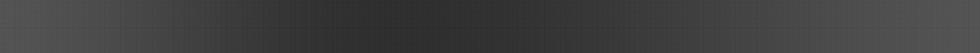 Mailbox App
Key-Value Store inside each DC
Distributed RAID/File System for disk redundancy

Disaster Recovery
Maintain snapshot consistent copy + queue of unapplied transactions
Snapshots + Log awesome for debugging:
Think bad application logic!

Global User -> DC Map
Few Write Transactions
Hmmm .. – strong consistent && available && !Partition Tolerant
Manual Intervention on partition – reconfigure quorum
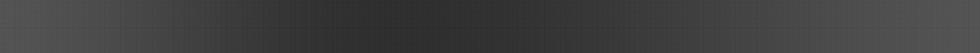 Payments App
Problem:
Credit/Debit Balance from local Account
Debit/Credit to external bank/processor

Solution:
Perform local action synchronously
Put external transaction in Queue for Transaction Monitor
External Tx is idempotent (2phase – get txid first)
Minimize inconsistency: try External tx synchronously with small timeout
Also synchronous external Tx for large amount
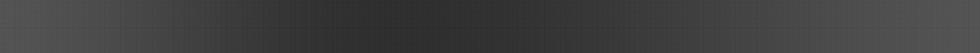 Real-Time Analytics App
Problem:
Incoming high volume stream of events – global
Maintain all sorts of (global!) counters:
{Count(1)}, {country, page, count(1)}, {adid, sum(cpc)}, …

Solution:
Counter Increments are commutative, conflict free
Apply locally in each DC/machine – send updates to others async
Eventual Consistency is awesome
Read-what-you-write by client caching and/or sticky routing
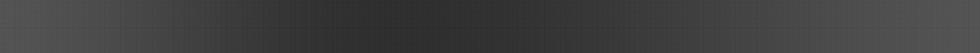 Design Patterns
The rarer the event the more elaborate/slow the mechanism to handle it
Most common: Error free read/write requests from as few machines/disks as possible
Less Common: Handle disk/machine failures inside DC (use strong consensus inside DC)


Corollary: do difficult things less often
Rarely get Strong Consensus across long-distance WAN
When u do, expect it to be slow. Use all kinds of channels (SMS?)
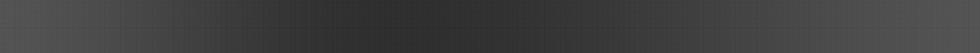 Design Patterns
Immutable Data is awesome
Fewer Copies required – cheap and fast
Systems that represent global data as mutable + immutable missing in research/industry

Think Fault Containment
Bad Disk Sector can affect large number of keys
Better to recover disk sector than to recover all these keys
Sharding constrains set of keys on single machine

Think conflict free data structures
Many web applications just need lists
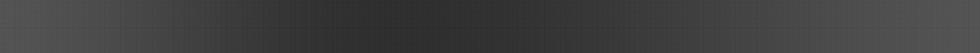 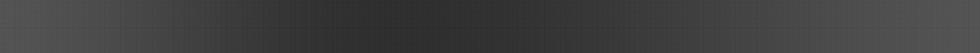 Questions?


jssarma@qubole.com
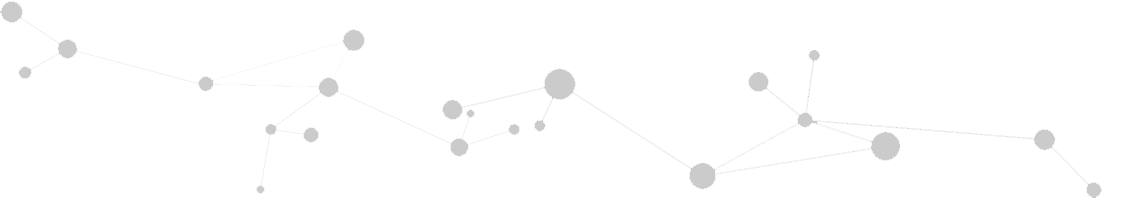